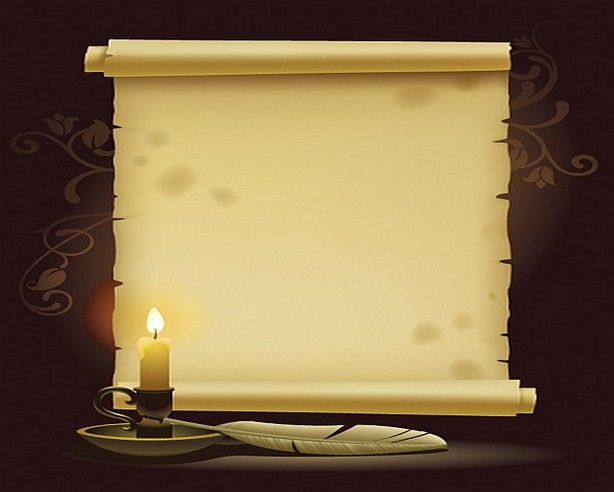 Пусть герои сказок 
дарят нам тепло
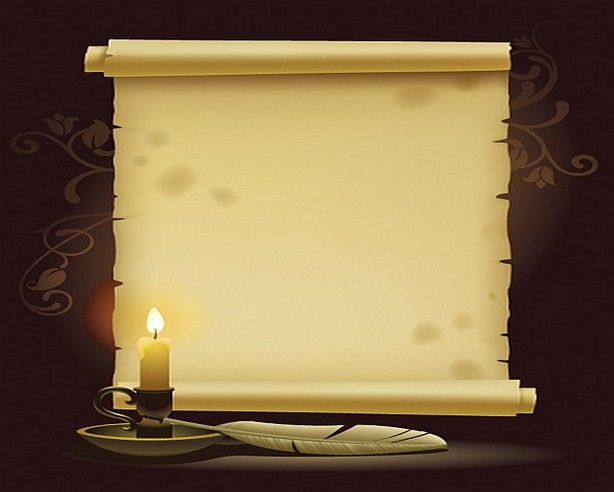 Картину пишут красками,У красок яркий цвет.Жизнь украшают сказками,У сказок дивный свет.Веселые и грустные,Но добрые всегда,Волшебные, искусныеЖивут в них мастера.Живут герои разные,Волнуют нам сердца.Герои есть прекрасные,А есть герои зла.Добро со злом сражается,Свет побеждает тьму.Любовь в них прославляется,Поется гимн уму.Со сказкой вырастаем мы,Со сказкою живем,Мы сказкой вдохновляемы,Мы сказку в жизни ждем.
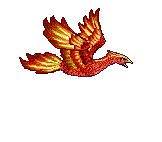 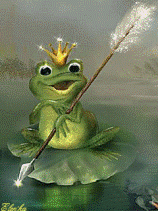 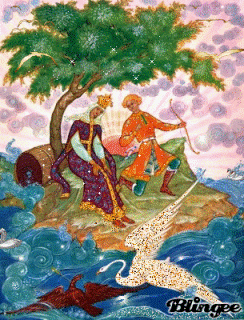 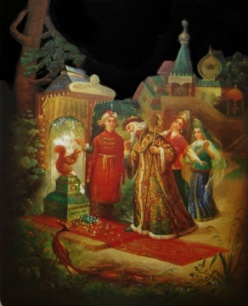 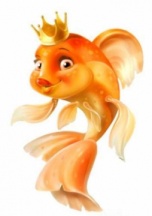 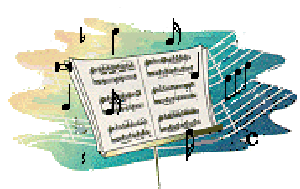 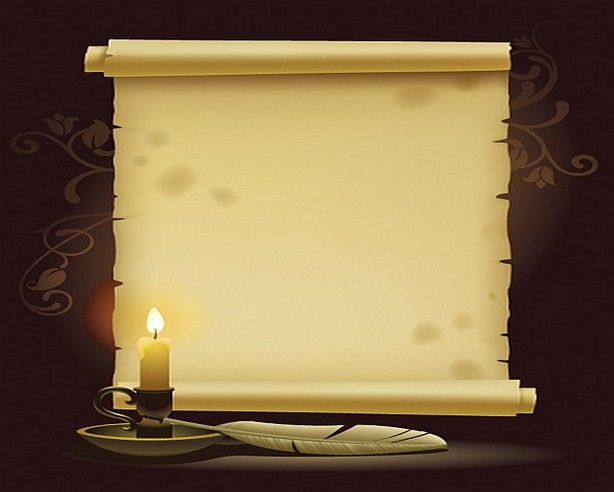 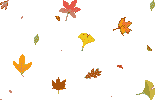 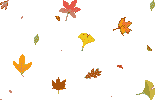 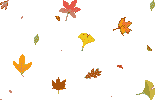 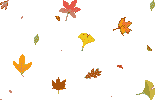 Лети, лети, лепесток,
Через запад на восток,
Через север, через юг,
Возвращайся, сделав круг,
Лишь коснешься ты земли,
Быть по-моему вели!
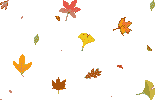 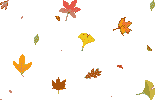 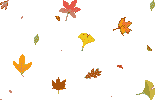 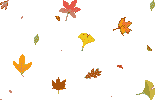 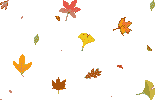 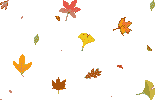 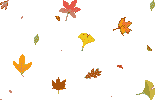 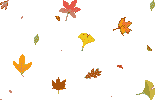 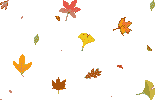 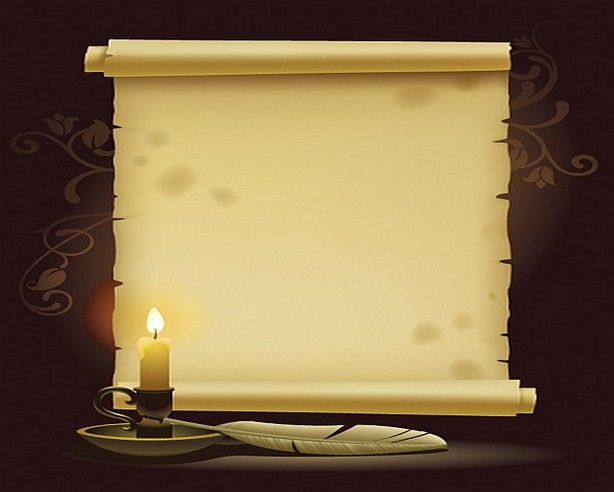 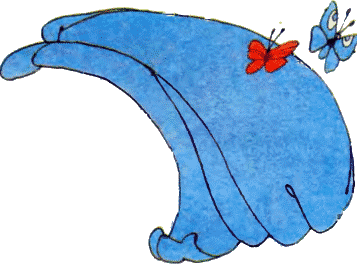 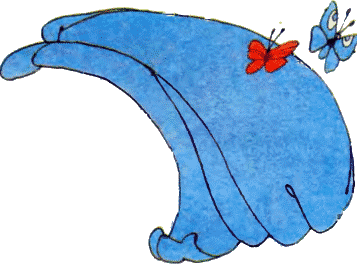 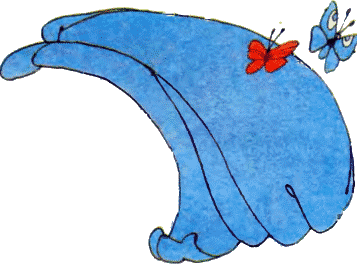 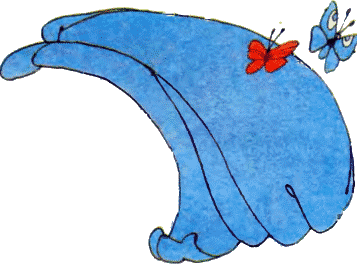 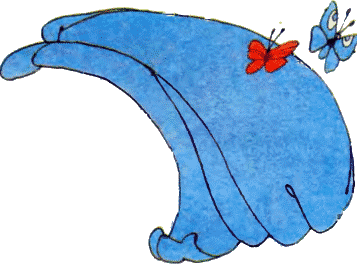 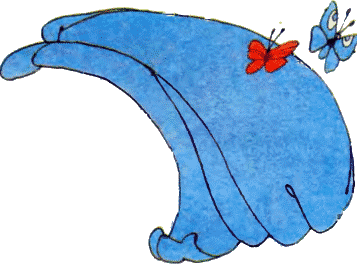 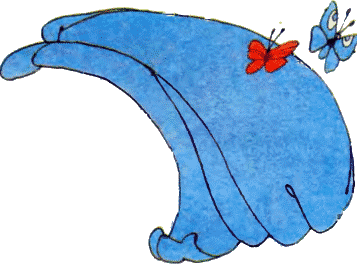 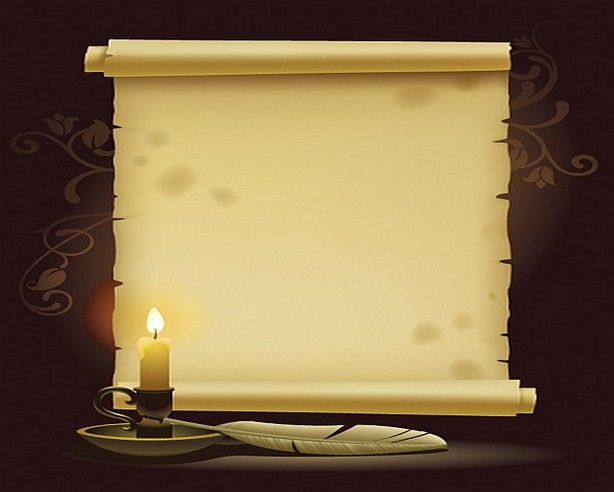 У лукоморья дуб зеленый;Златая цепь на дубе том;И днем и ночью кот ученыйВсе ходит по цепи кругом;Идет направо – песнь заводит,Налево – сказку говорит.
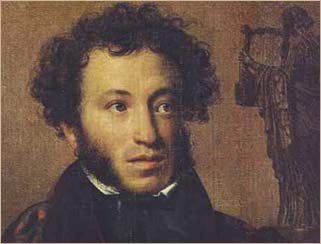 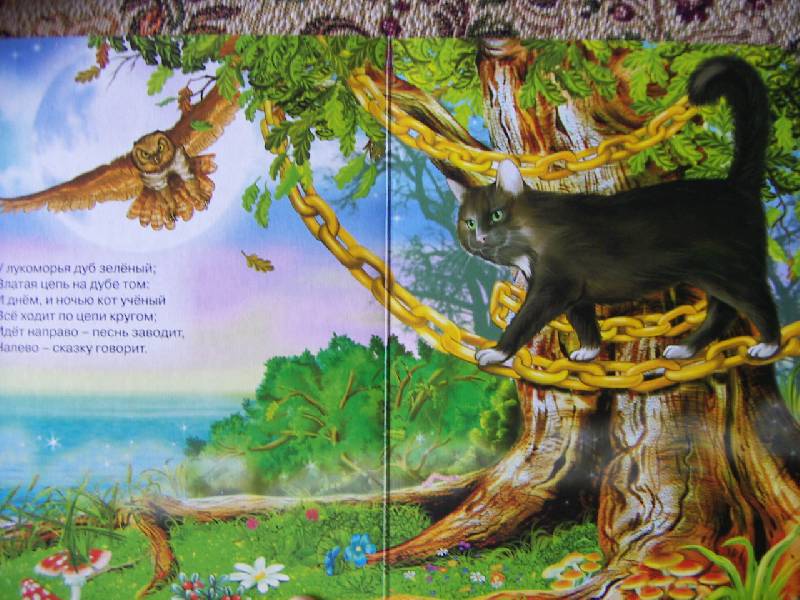 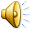 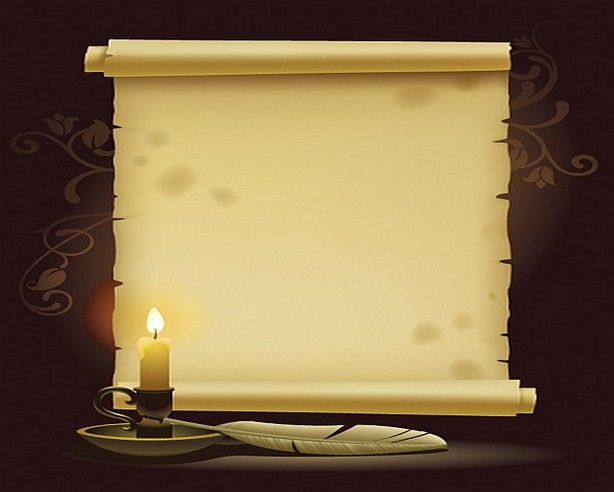 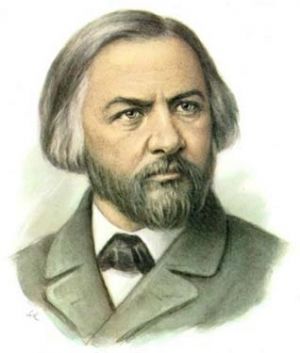 Кто автор этого музыкального фрагмента?
Чей образ ожил, и в какой сказке он живёт?
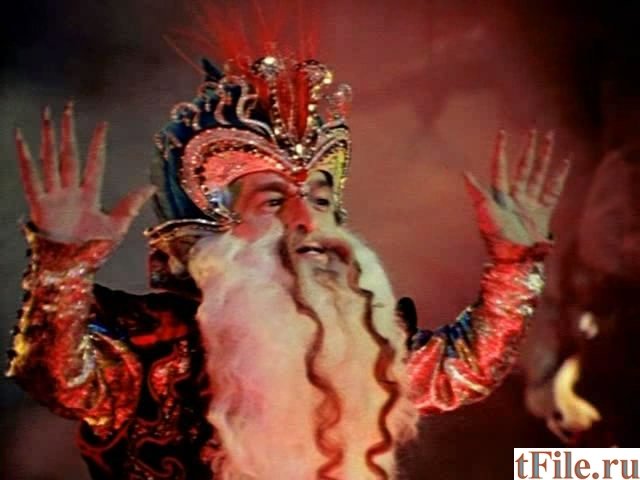 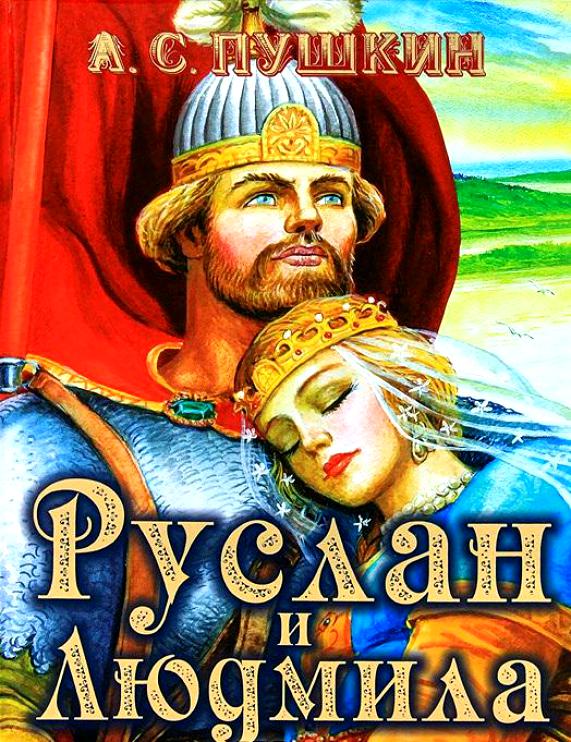 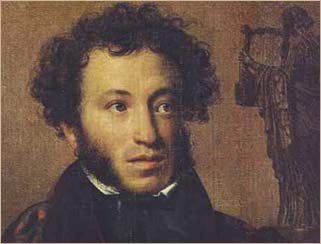 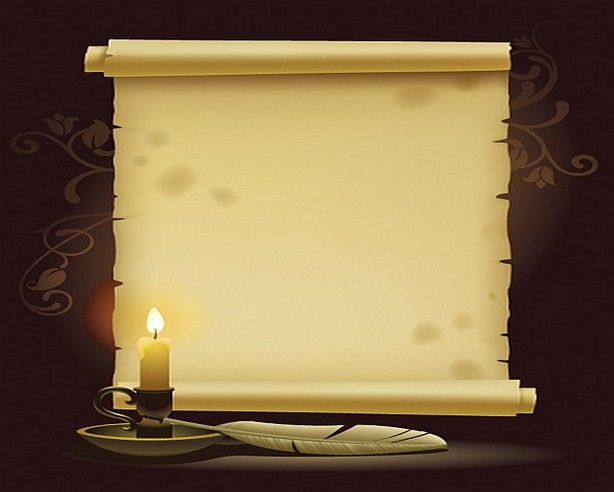 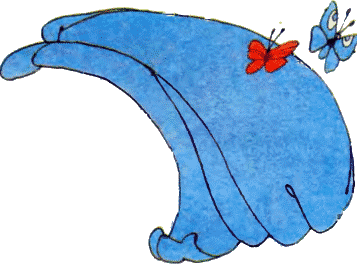 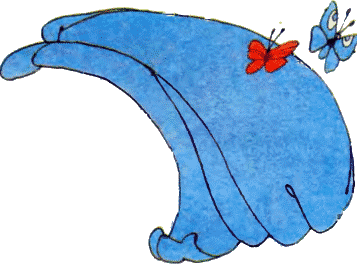 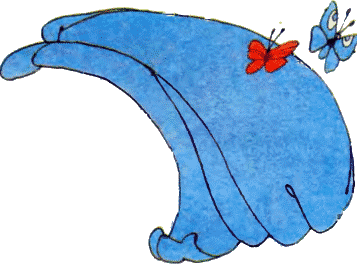 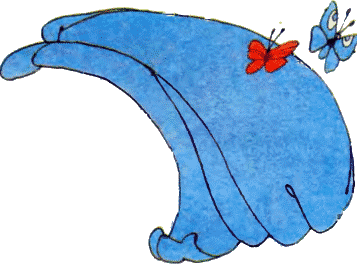 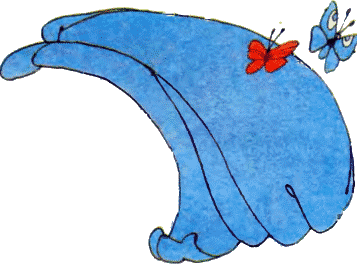 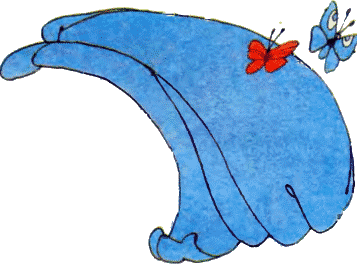 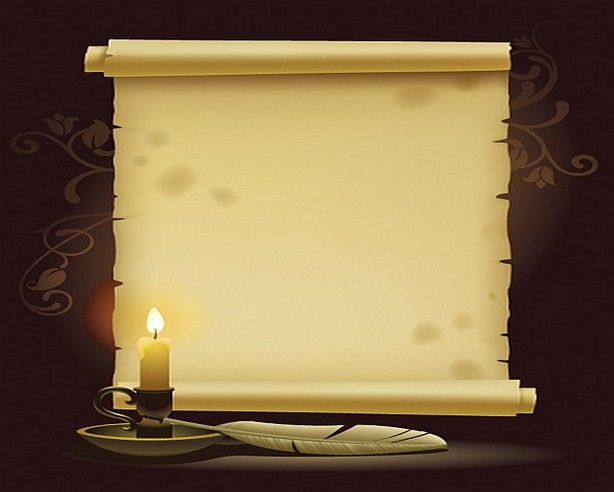 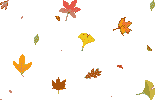 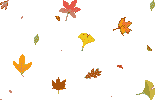 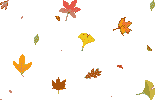 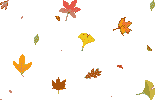 Лети, лети, лепесток,
Через запад на восток,
Через север, через юг,
Возвращайся, сделав круг,
Лишь коснешься ты земли,
Быть по-моему вели!
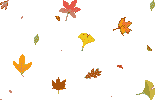 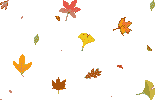 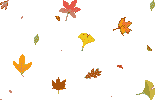 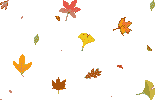 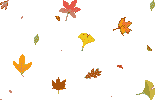 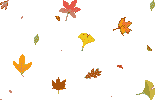 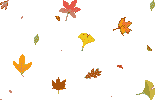 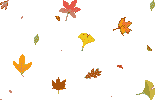 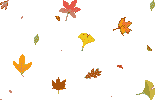 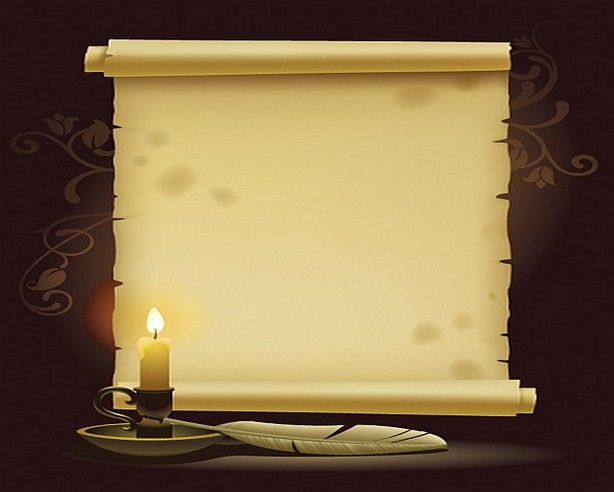 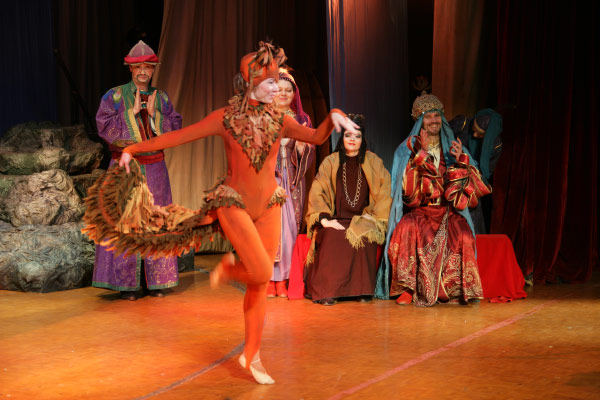 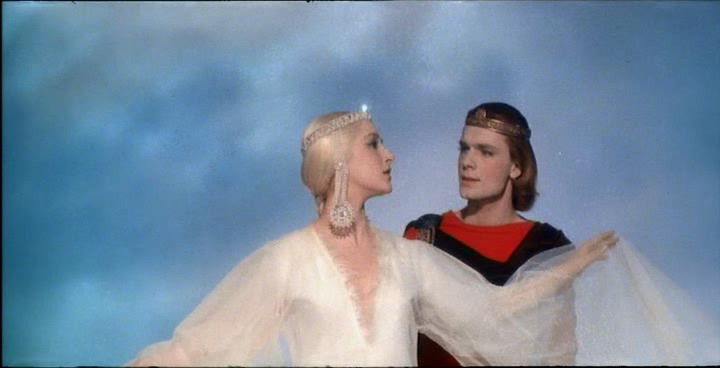 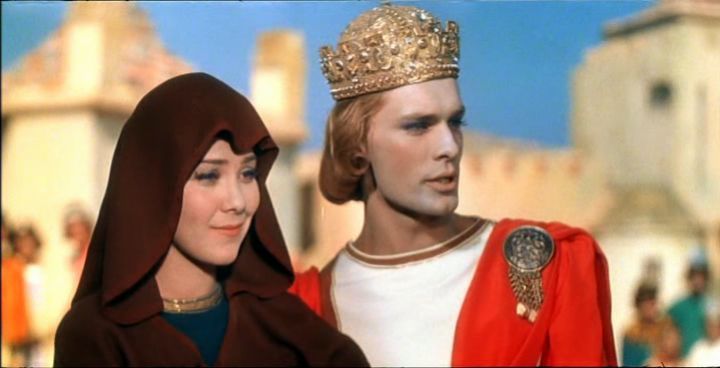 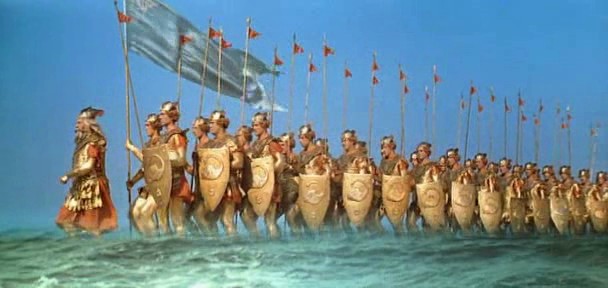 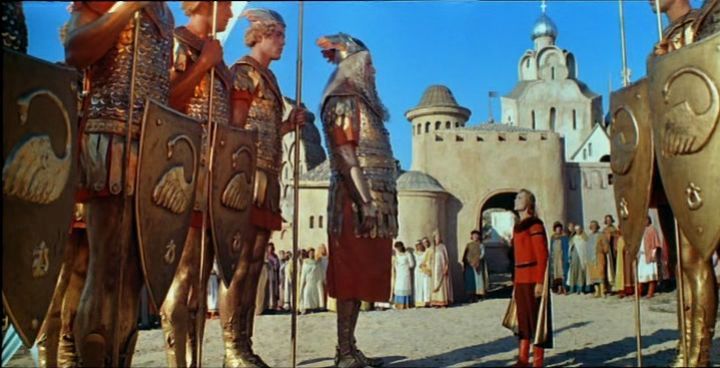 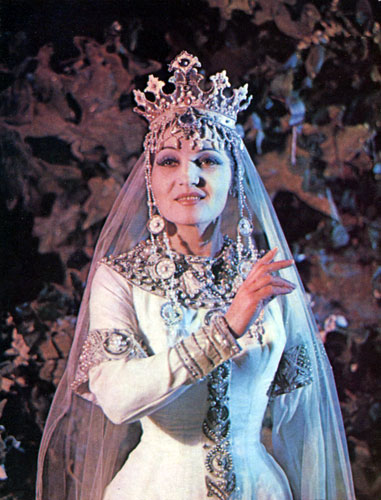 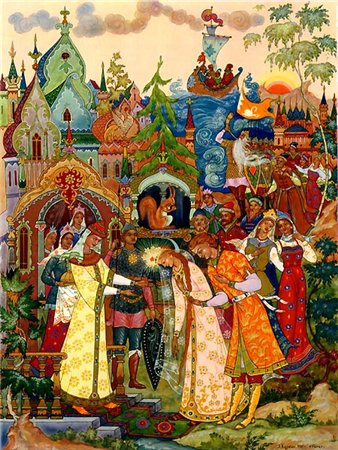 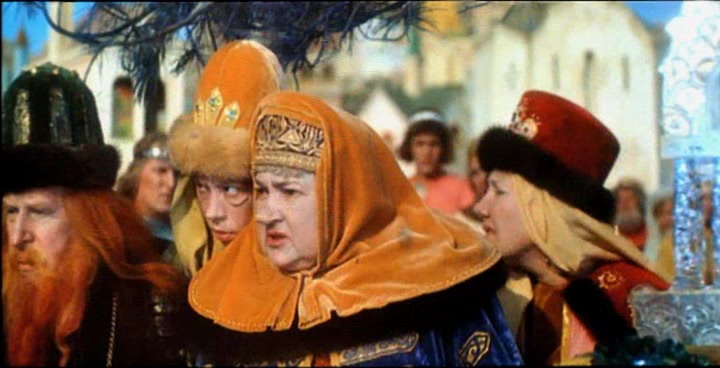 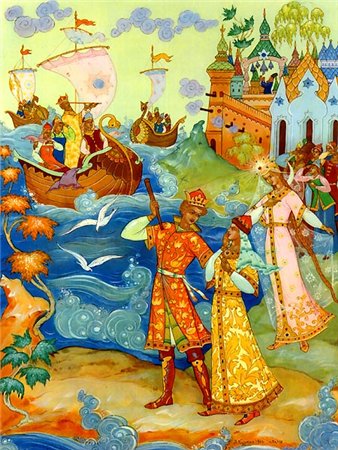 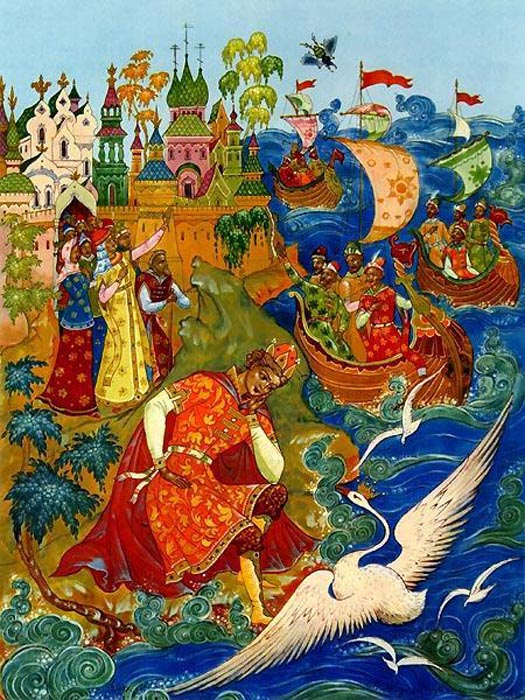 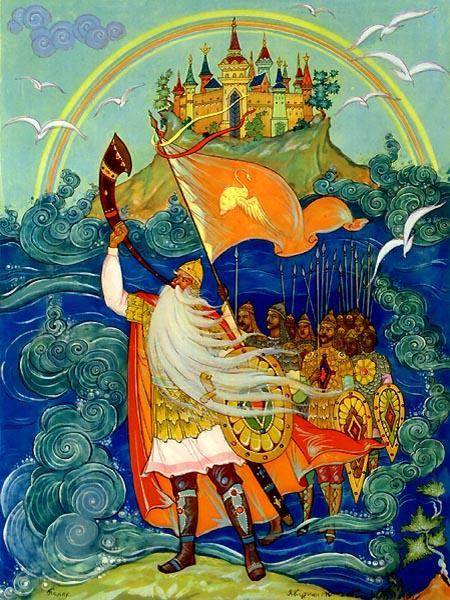 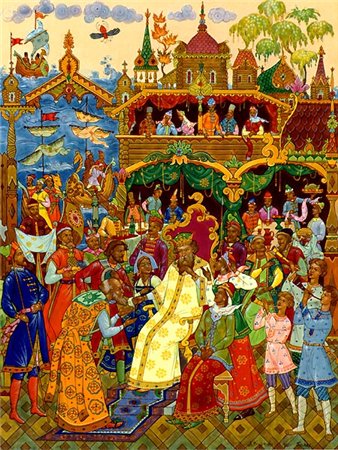 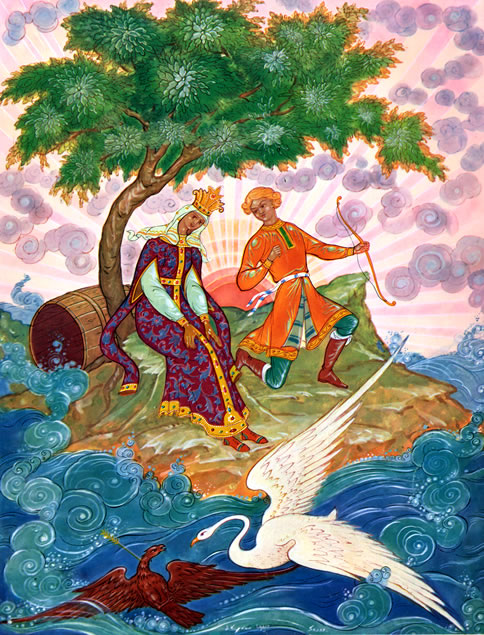 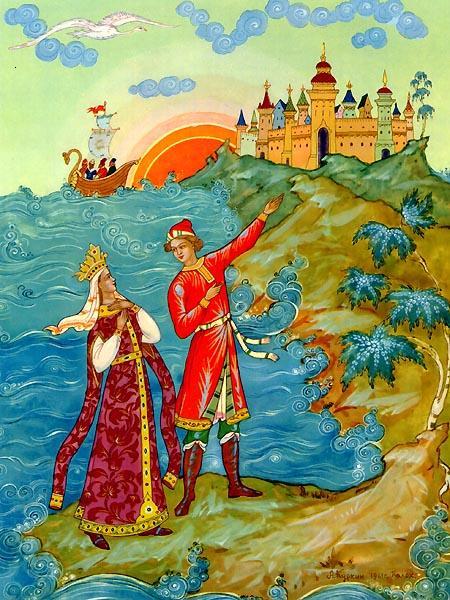 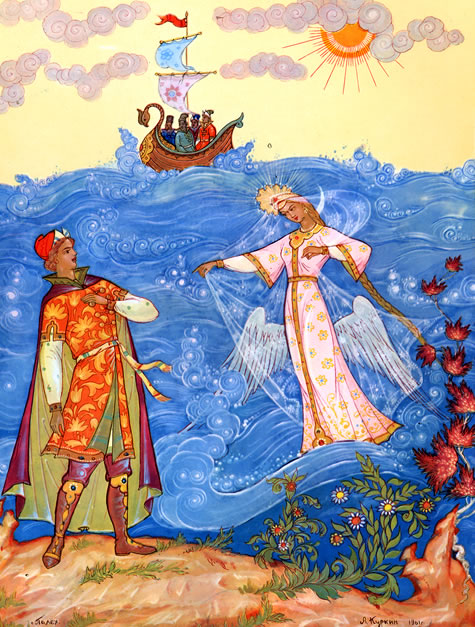 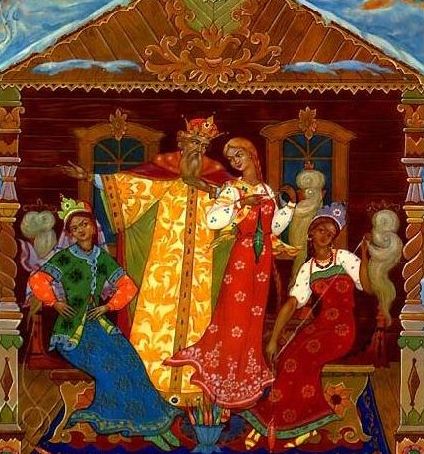 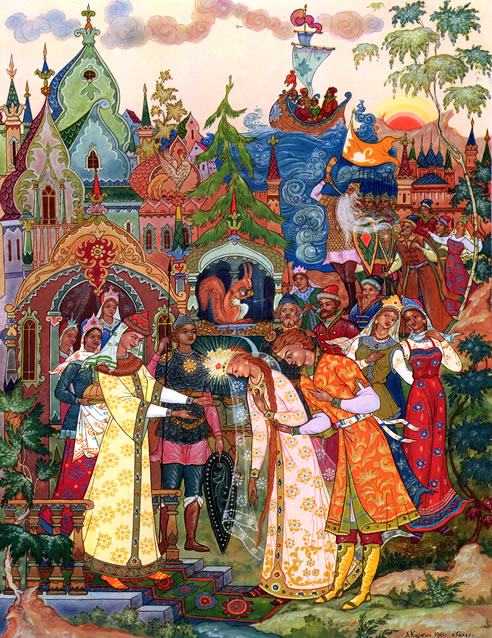 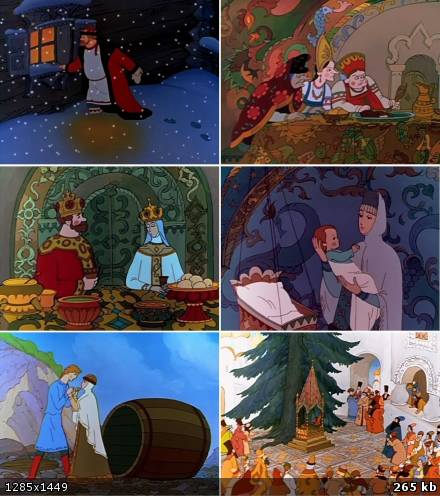 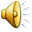 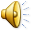 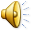 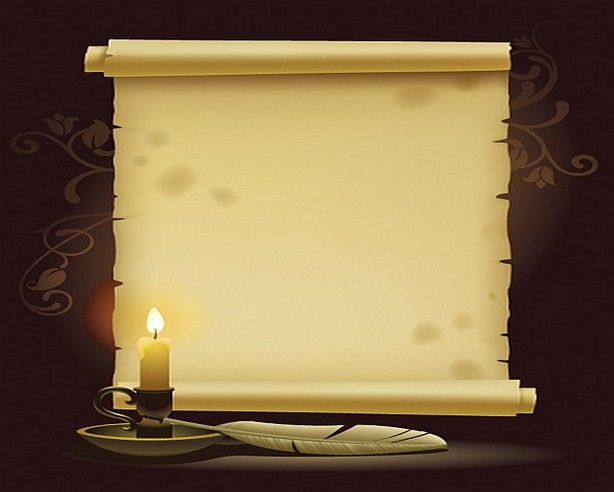 Из какой сказки к нам пришли гости?
«Сказка о царе Салтане»
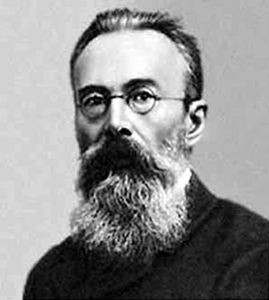 Кто автор музыки?
Н.А. Римский-Корсаков
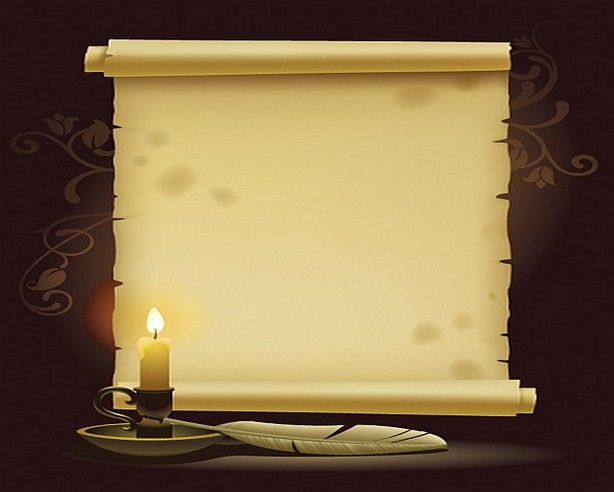 Кто из вас узнал образы наших гостей?
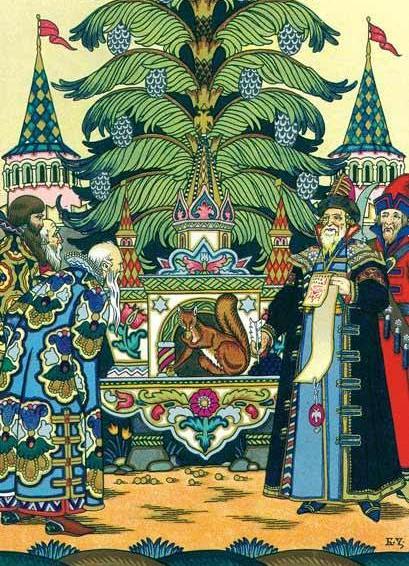 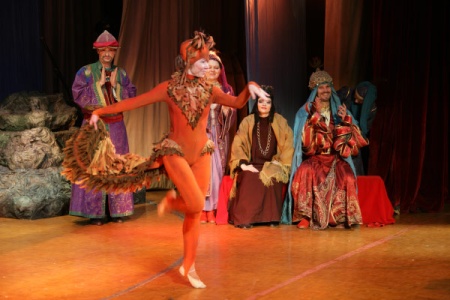 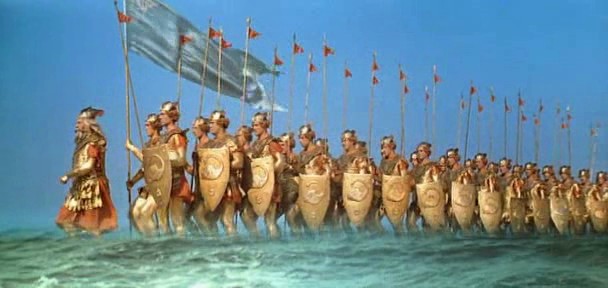 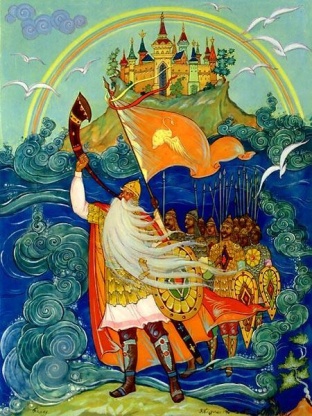 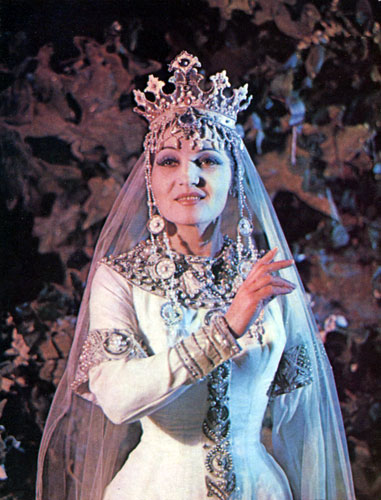 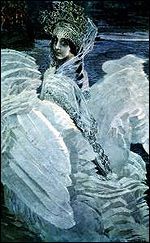 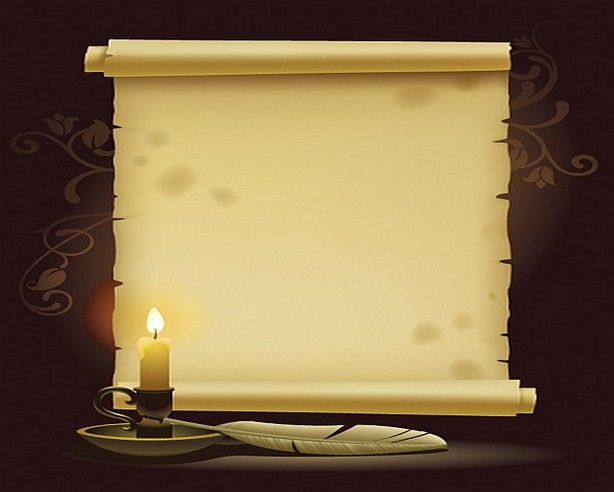 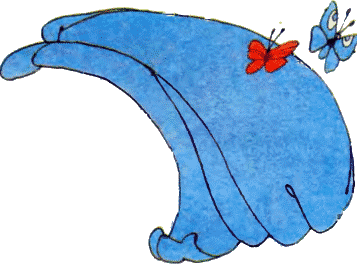 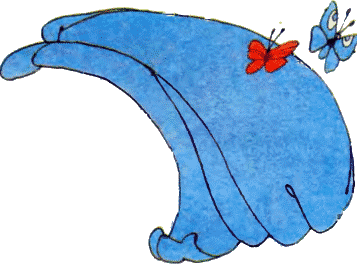 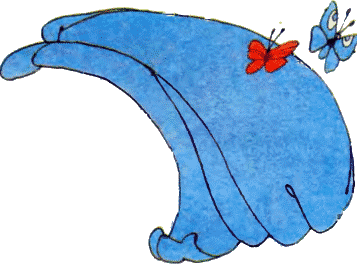 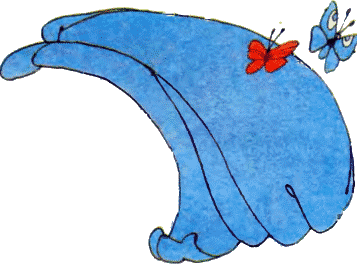 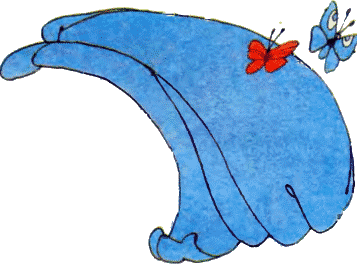 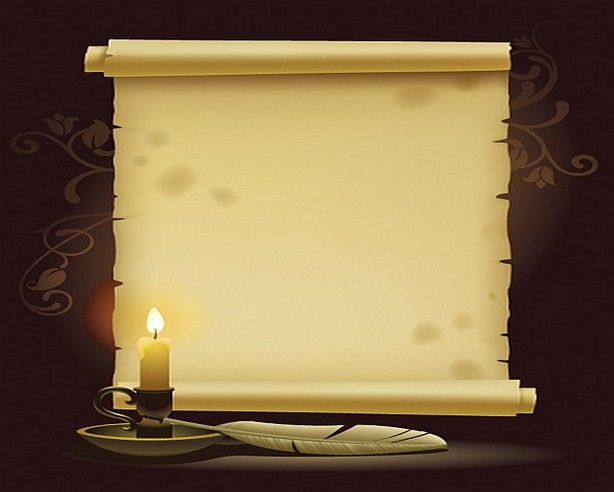 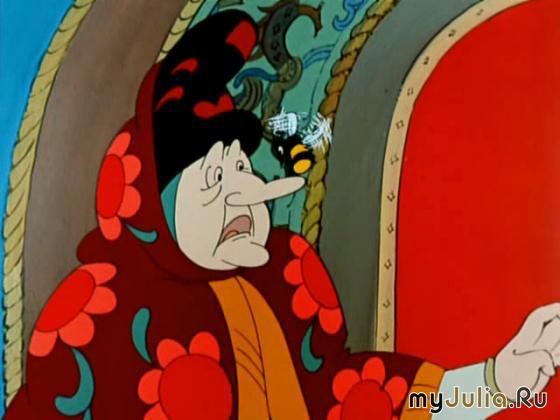 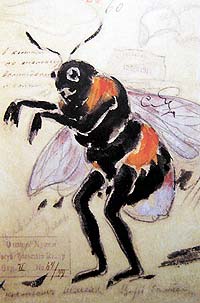 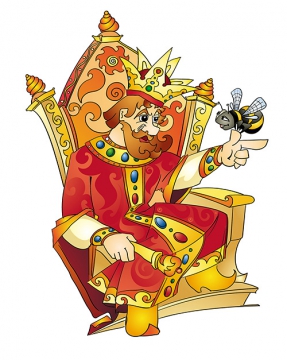 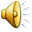 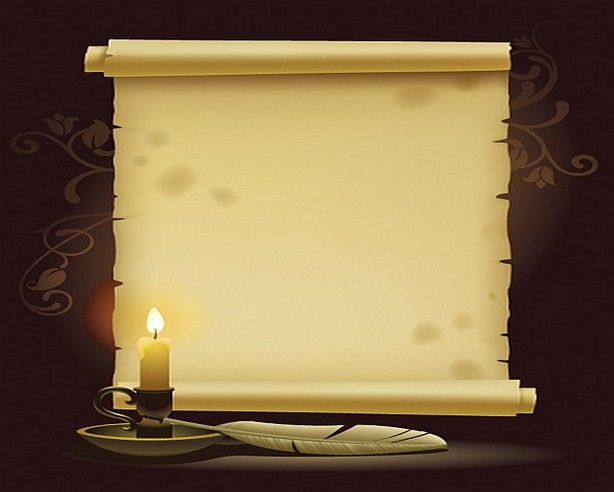 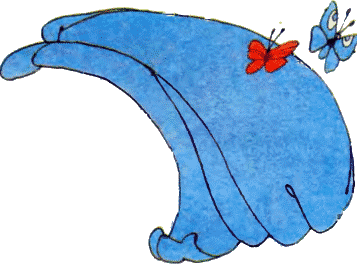 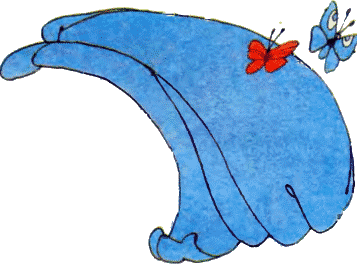 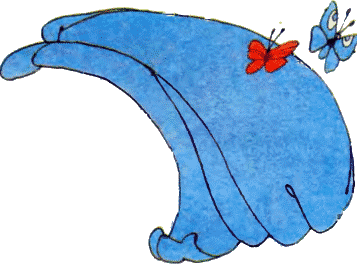 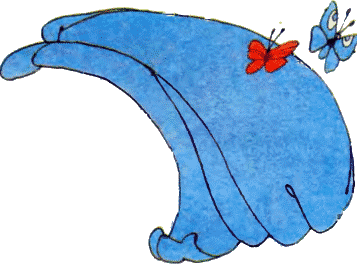 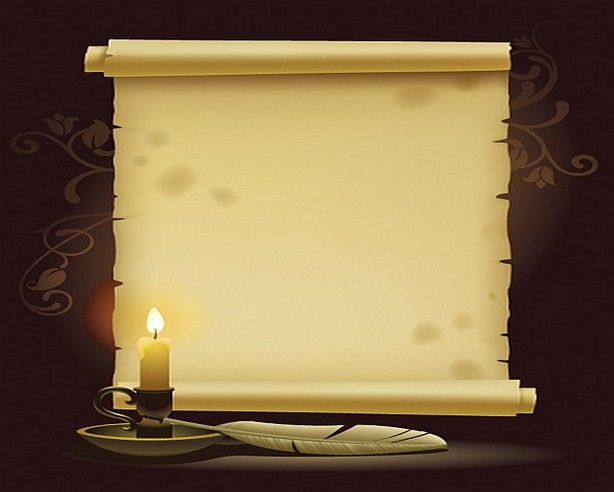 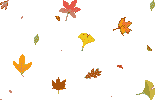 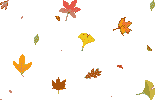 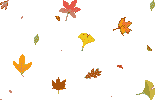 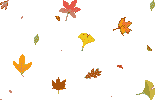 Лети, лети, лепесток,
Через запад на восток,
Через север, через юг,
Возвращайся, сделав круг,
Лишь коснешься ты земли,
Быть по-моему вели!
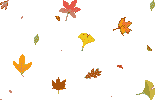 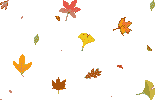 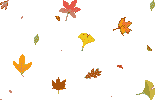 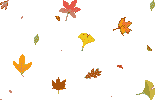 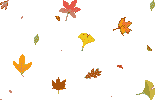 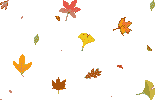 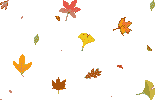 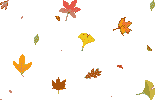 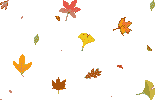 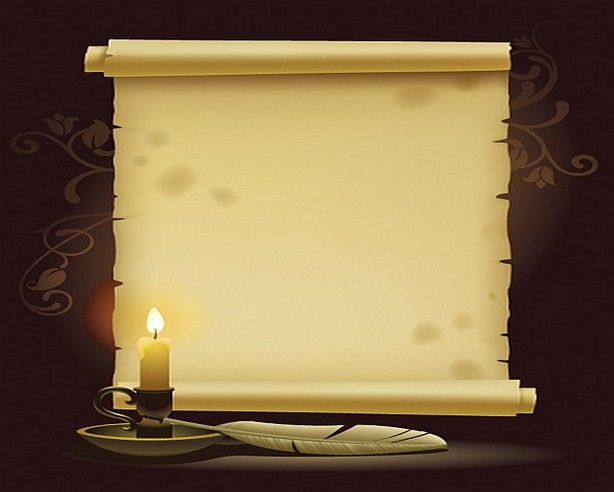 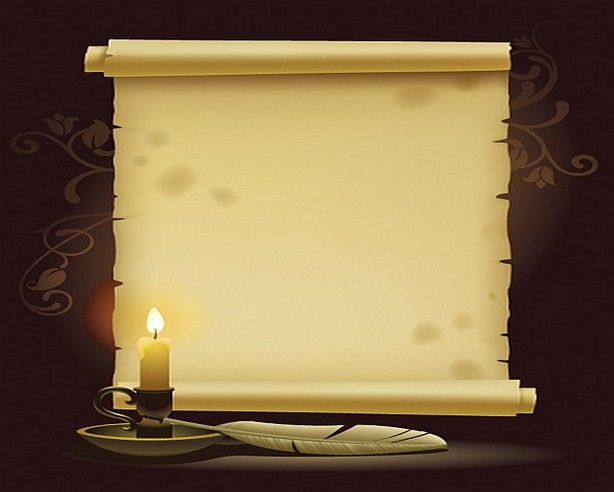 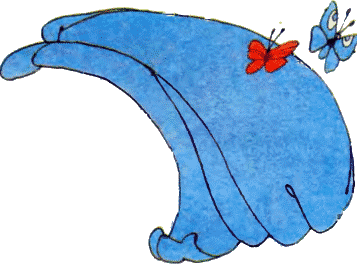 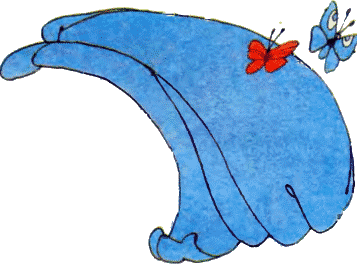 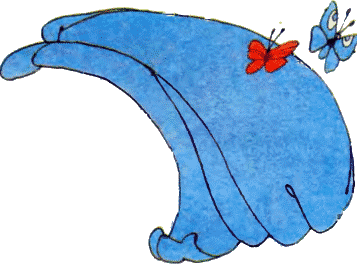 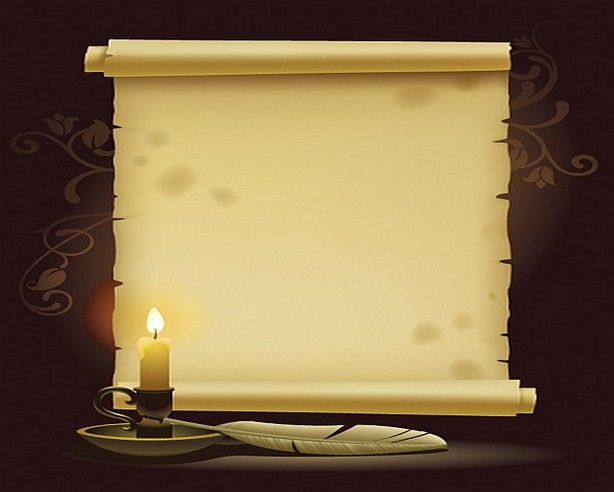 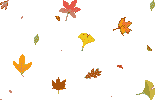 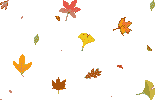 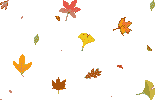 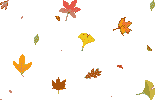 Лети, лети, лепесток,
Через запад на восток,
Через север, через юг,
Возвращайся, сделав круг,
Лишь коснешься ты земли,
Быть по-моему вели!
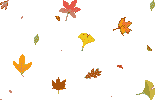 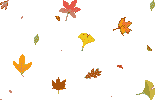 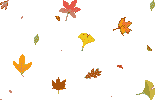 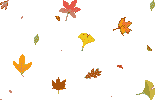 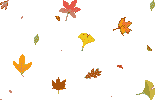 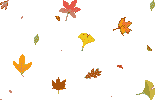 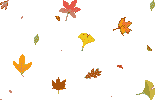 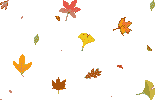 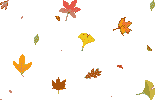 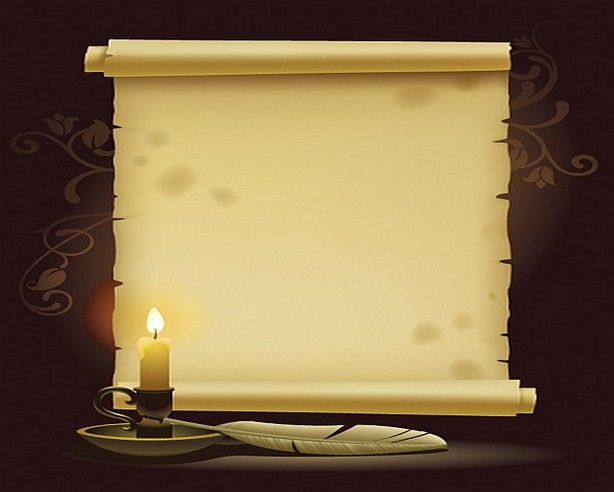 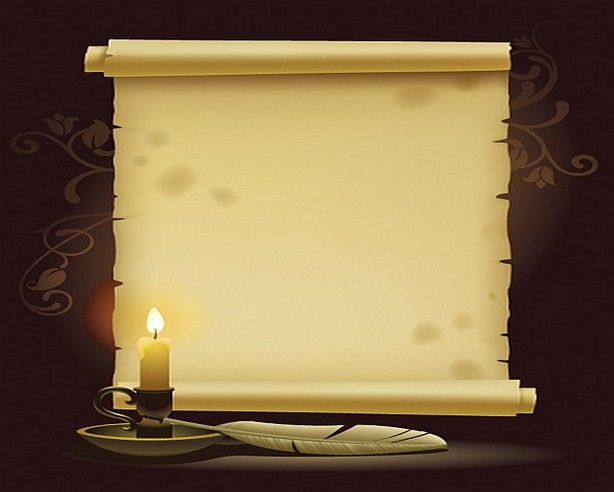 Чей же образ посетил нашу поляну?
Феи Драже.
Из какой сказки пришла эта гостья?
«Щелкунчик».
Каких двух авторов объединяет сюжет этой сказки?
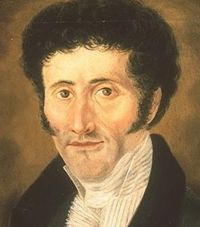 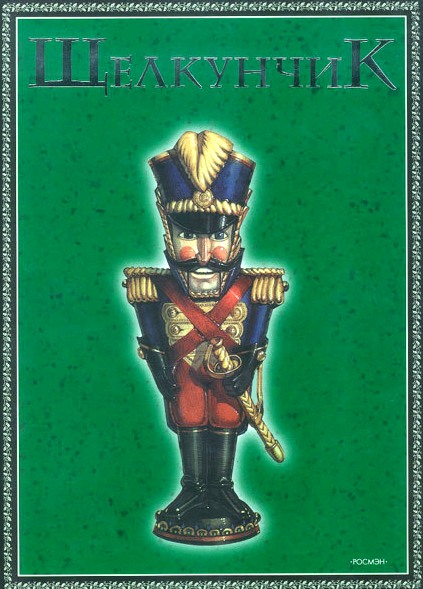 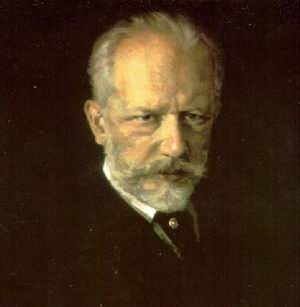 Гофман
Чайковский
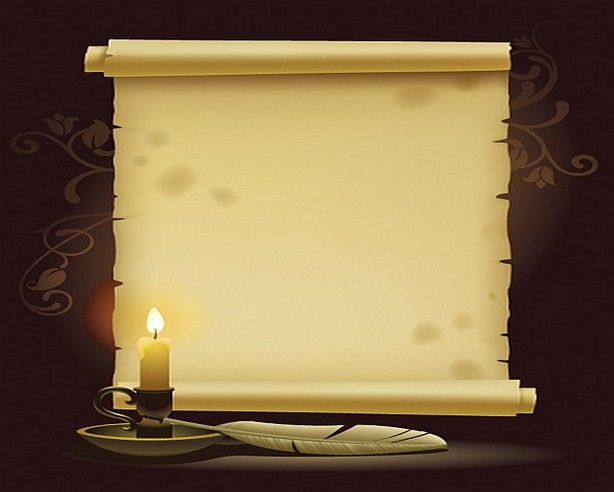 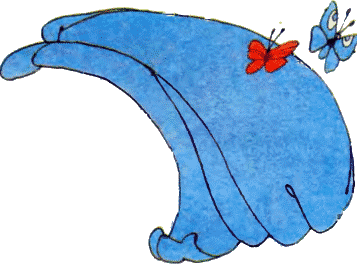 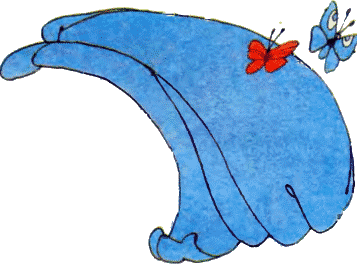 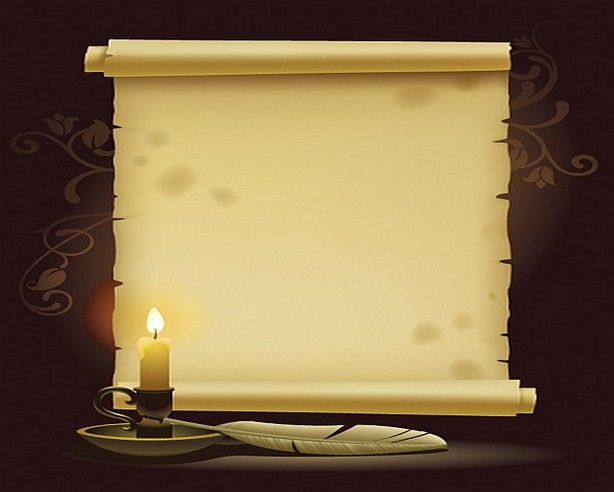 Есть на свете место
Это знаю точноГде цветет волшебный сказочный цветокЦветик семицветикМой король цветочныйДарит детям чудо каждый лепестокКаждый лепестокПрипев:Лети, лети - лепестокЧерез запад на востокЧерез север, через югВозвращайся сделав кругЛишь коснешься ты землиБыть по моему вели (2х)В песнях и легендах он растет наверноОн цветет в прекрасных сказочных мечтахЗнаю что однажды, унесенный, ветромРадугу надежды он зажжет в сердцахон зажжет в сердцахИ когда над миромКупол свой чудесныйЦветик семицветик ярко распахнетСтанет мир прекрасным солнечным и светлымИ в тот миг волшебный счастье к нам придетСчастье к нам придет
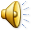 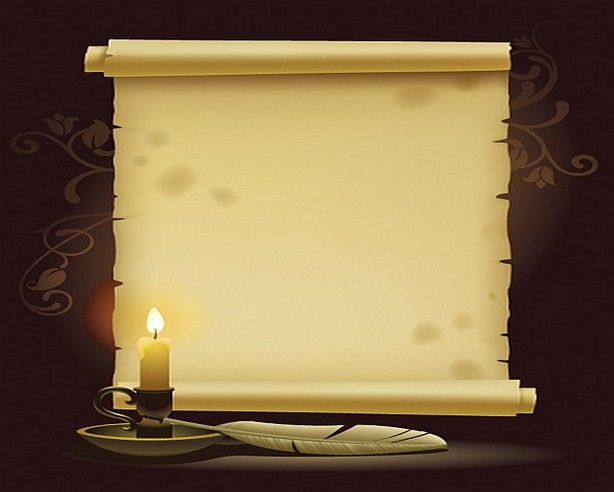 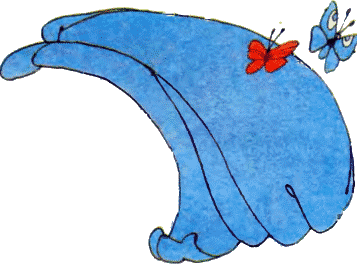 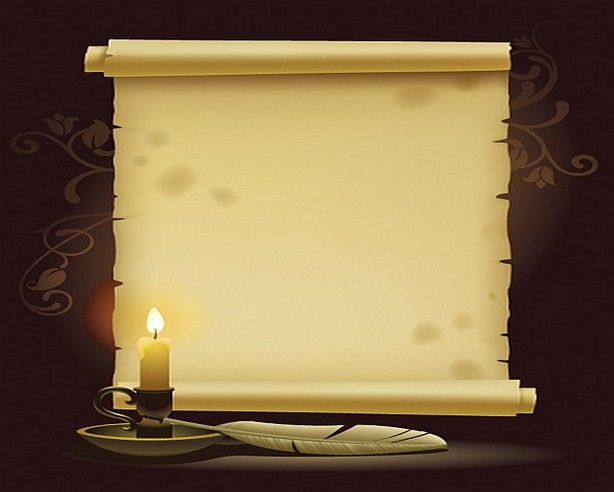 Пусть герои сказок 
дарят нам тепло
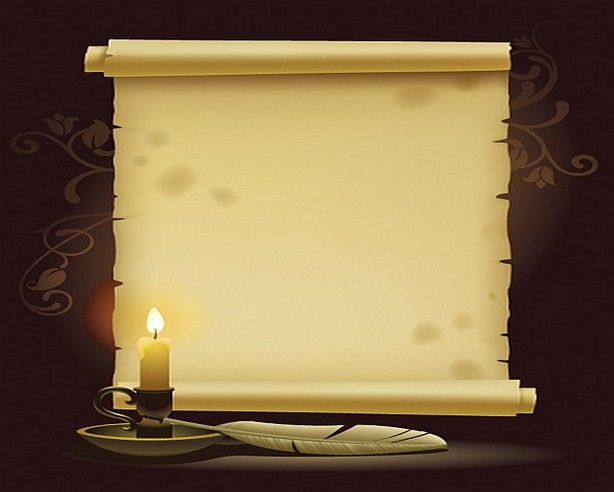 До новых встреч!
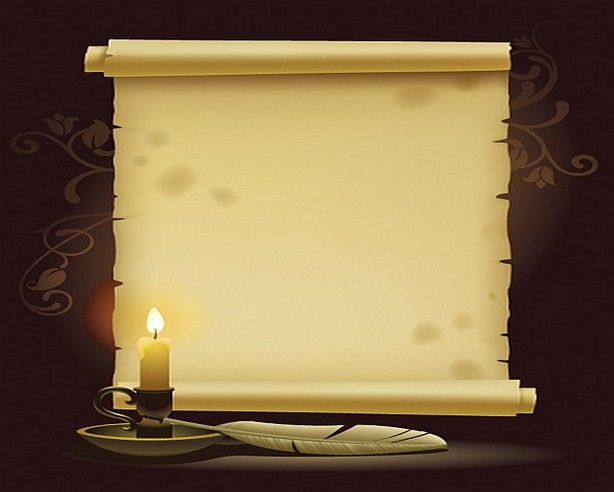 Источники
http://file.mobilmusic.ru/42/e1/56/732573.gif
http://animashki.mirfentazy.ru/volshebnie-skazki-animatsii-gif/animatsii-k-skazkam-a-s-pushkina 
http://www.proshkolu.ru/user/LLiza083/file/2206072/
http://animashki.kak2z.org/category.php?cat=41&pn=9 
http://www.bookin.org.ru/book/2731670.jpg
http://p.foto.radikal.ru/0701/931f8fd99fa4.jpg
 http://www.newizv.ru/images/photos/big/20100112192822_3b.jpg
portal.ru/sites/default/files/imagecache/Image_400x300/shchelkunchik_.jpg
http://lib.rus.ec/i/10/109210/i_026.png
http://www.muzplanet.com/uploads/bands/750/f25e85da411a59497a387240b647b517_big.jpg
И другие…